August 2022
Better Together!
Keys to Creating Collaborative, Efficient, and Effective Intensive Intervention Team Meetings
Sarah Benz | Amy Peterson | Nicole Bucka
About NCII
The mission of the NCII is to build knowledge and capacity of state and local leaders, faculty and professional development providers, educators, and other stakeholders to support implementation of intensive intervention for students with severe and persistent learning and/or social, emotional, or behavioral needs using data-based individualization (DBI).
2
Presenters
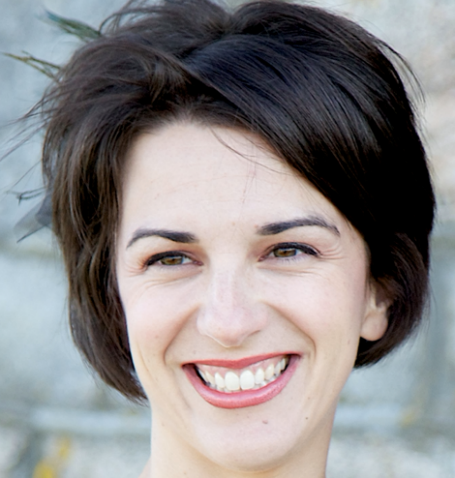 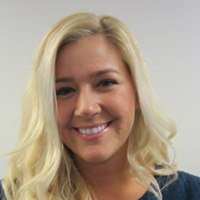 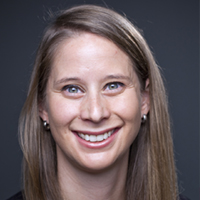 Amy Peterson
Universal 
Technical Assistance Coordinator for NCII
Nicole Bucka
Senior MTSS Implementation Specialist and Instructional Designer at Westbay Collaborative in Rhode Island
Sarah Benz
Targeted and Intensive Technical Assistance Coordinator for NCII
3
Objectives
Understand how teaming structures support DBI implementation.
Determine steps to complete before, during, and after an intensive intervention team meeting.
Identify resources that school teams can use to facilitate intensive intervention meetings.
Be familiar with ways to improve teaming efficiency.
4
What Is DBI and Why Is Teaming Important?
5
Teaming Structures Across the Tiers
6
[Speaker Notes: https://intensiveintervention.org/resource/IEP-Teams]
What Is Intensive Intervention?
Intensive intervention addresses severe and persistent learning and behavioral difficulties.
Driven by data
Characterized by increased intensity and individualization
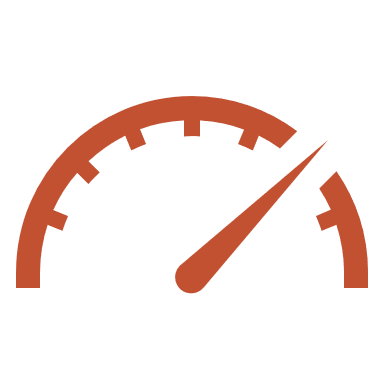 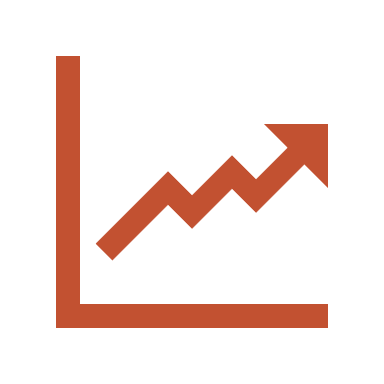 7
Why Do We Need Intensive Intervention?
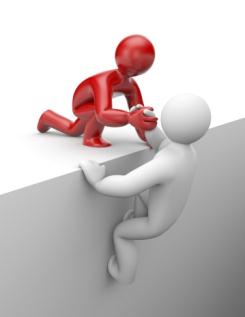 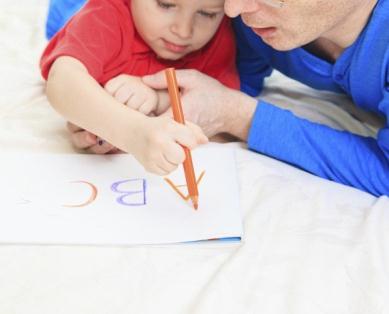 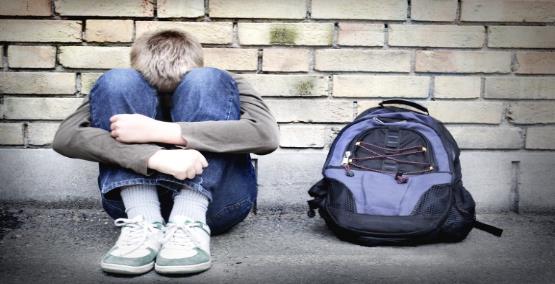 Validated programs are not universally effective programs; 3% to 5% of students need more help (NCII, 2013).
Students with intensive needs often require 10–30 times as much practice as their peers to learn new information (Gersten et al., 2009).
For students with intensive needs, co-occurring academic and behavioral needs are the rule, not the exception (Kuchle & Riley-Tillman, 2019).
8
What Is NCII’s Approach to Intensive Intervention?
DBI is a research-based process for individualizing and intensifying interventions for students with severe and persistent learning and behavioral needs. 
The process integrates evidence-based intervention, assessment, and strategies.
9
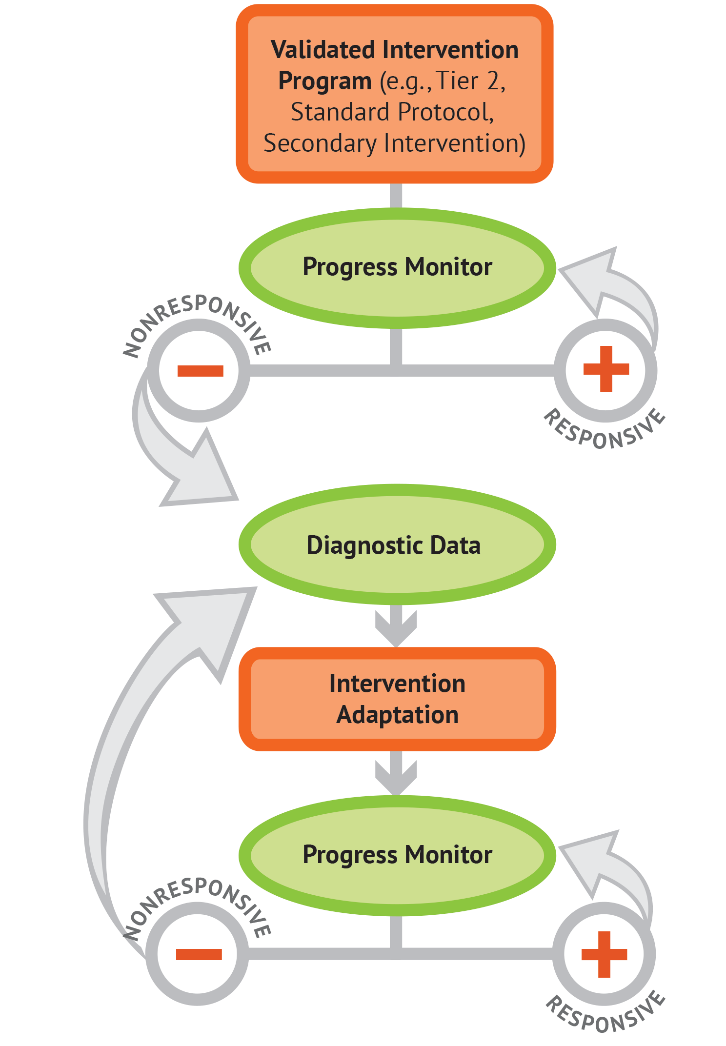 Remember: Individualizing instruction is an ongoing process.
10
Do I Need a DBI Team to Implement DBI?
No; individual teachers can independently implement DBI. 

But three (or more) heads are always better than one when engaging in problem solving!
11
The Impact of Teaming Processes
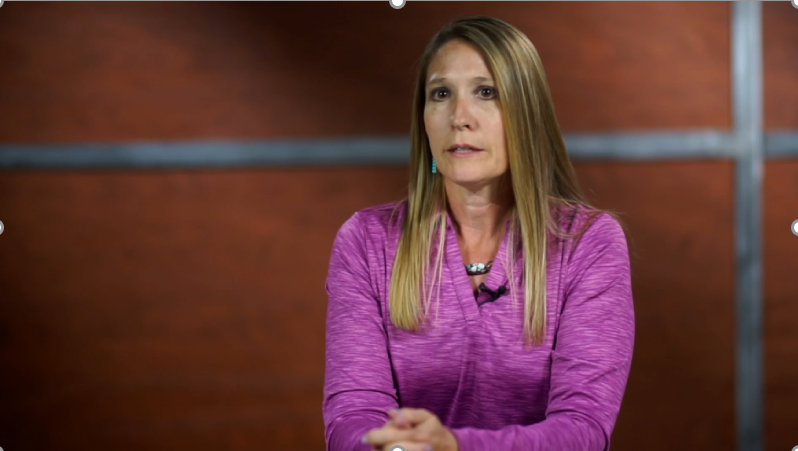 12
[Speaker Notes: This slide featured a video clip. The clip is not embedded in the presentation, but can be found in the webinar archive.]
All Teams Are Not Created Equal
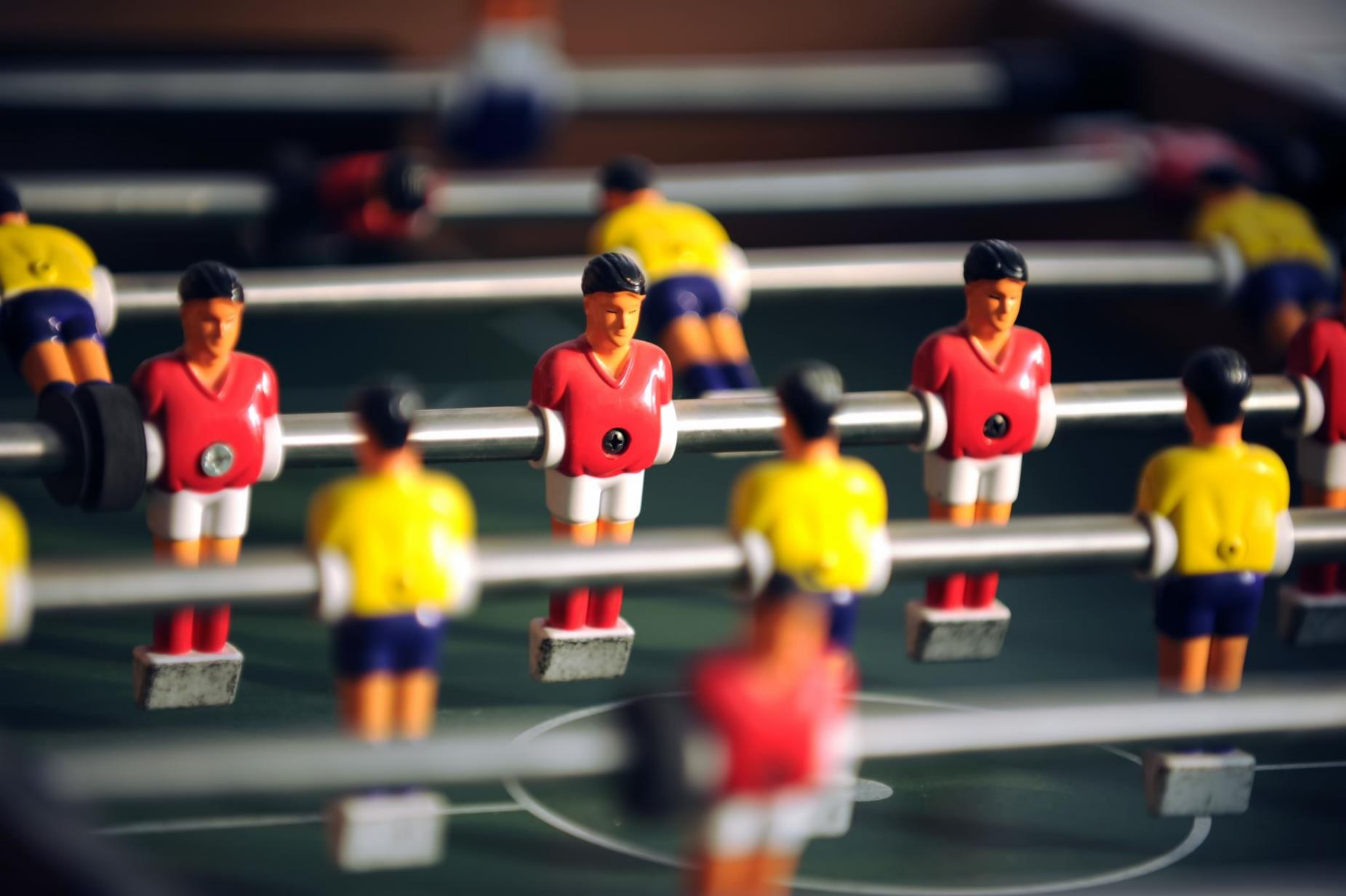 13
What Does the Teaming Process Look Like?
14
Before the Meeting
15
Keys to Preparing for the Meeting
16
Establishing the Team
Identify team members.
Establish team member responsibilities.
Determine team norms and decision rules.
Schedule regular times to meet during the school day.
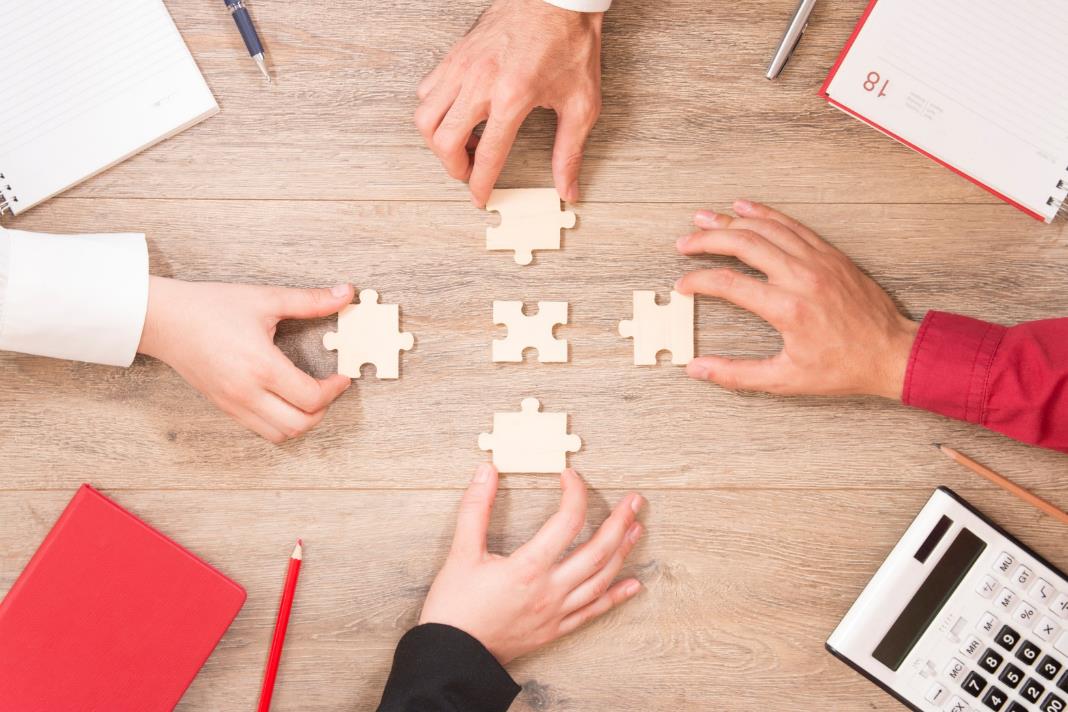 17
Team Roles
Facilitator: Explains the purpose of the meeting and keeps the participants on task.
Referring Teacher: Completes premeeting process, describes the student, and shares student data during the meeting.
Scribe: Takes informal notes and tracks brainstorming ideas in a visible space.
Timekeeper: Times each section of the meeting and helps the team adhere to the allotted time.
Note Taker: Takes formal notes for documentation using a template.
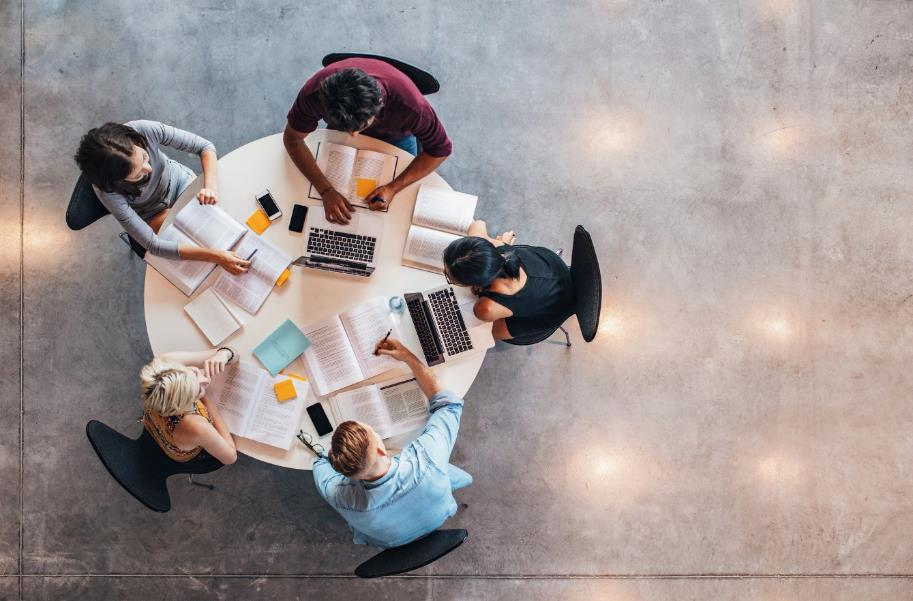 18
Potential Team Members
Referring teacher/intervention provider
Content specialist
Administrator
Coach
School psychologist
Social worker
Special educator
English as a second language/English language development instructor 
General educator/classroom teacher
Parent (as available and appropriate)
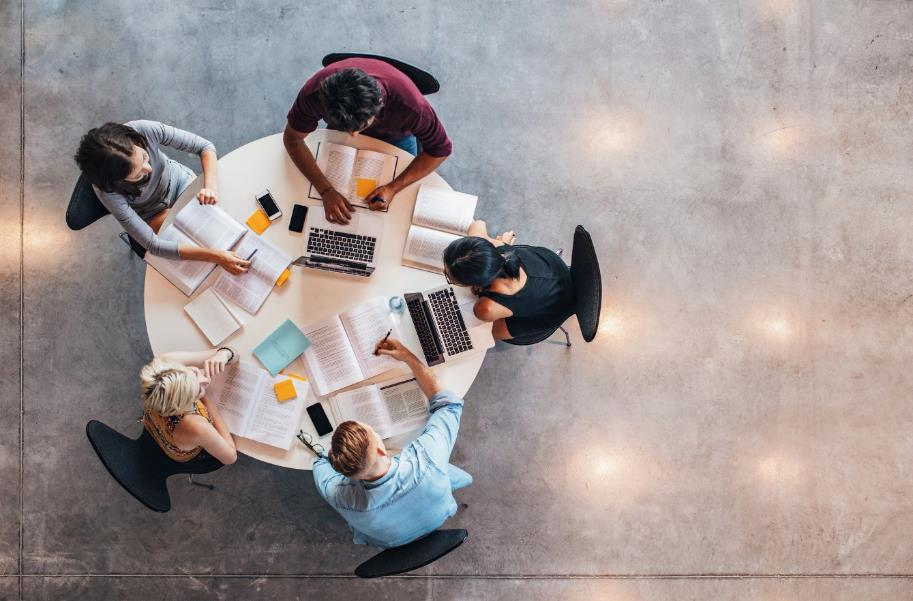 19
Establish Team Norms
What other norms does your team have? Share some examples in the chat.
20
Schedule and Prepare for Meetings
Use a regular teaming schedule.
Leverage existing meeting times.
Use standardized meeting tools.
Agenda
Participant Guide
Student Information Summary
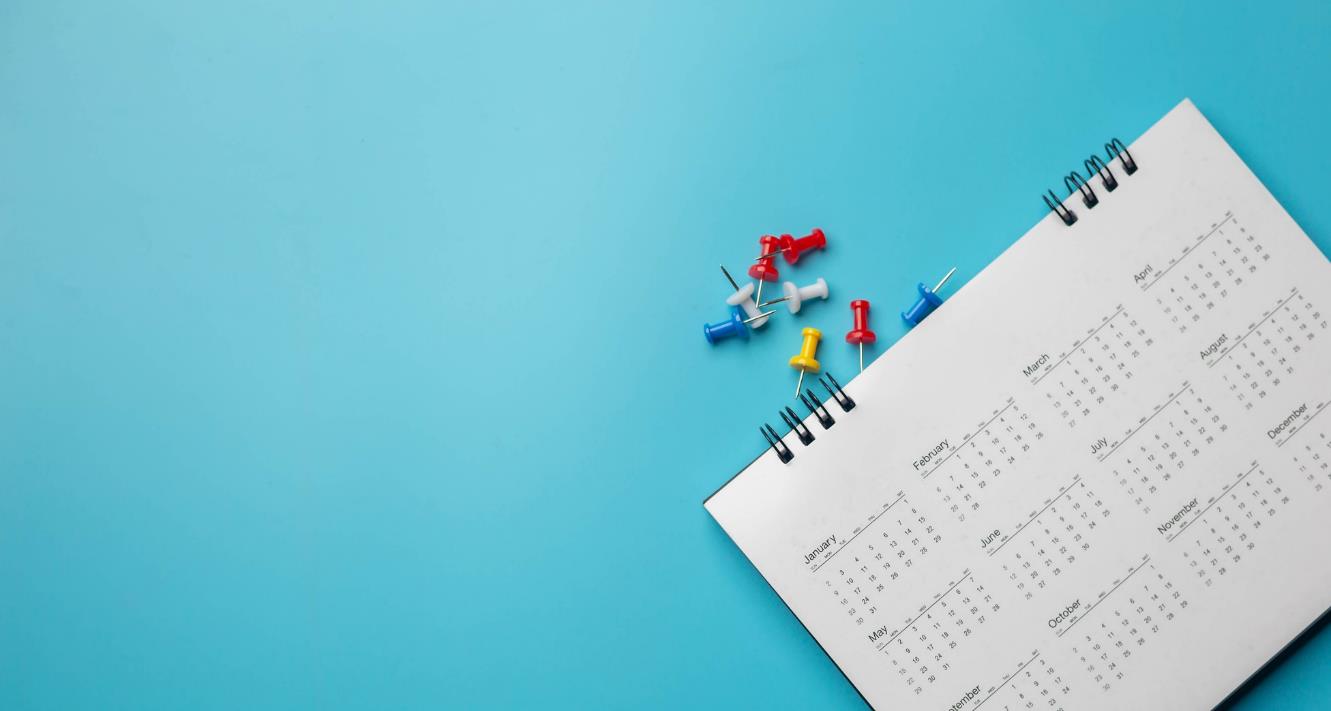 21
Student Summary Information
The success of teaming depends on the knowledge of the student based on accurate data.
The referring teacher summarizes data prior to meeting. 
The referring teacher comes prepared to share major concerns and hypothesize about why the student is not responding.
22
Tools to Support Preparing for the Meeting
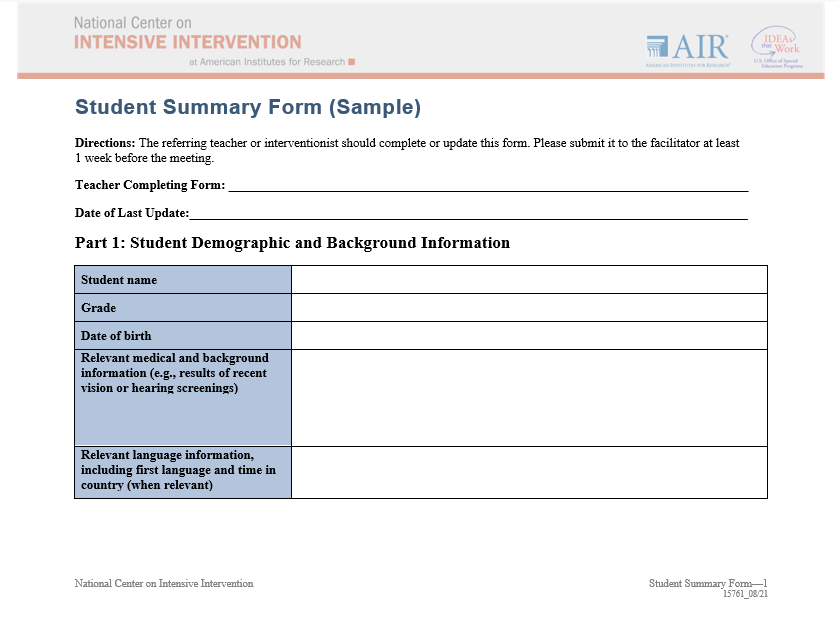 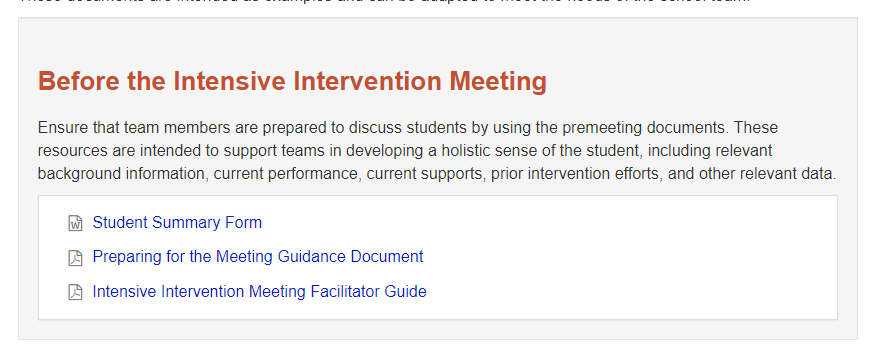 23
[Speaker Notes: https://intensiveintervention.org/implementation-intervention/data-teaming]
During the Meeting
24
Team Meeting Agenda
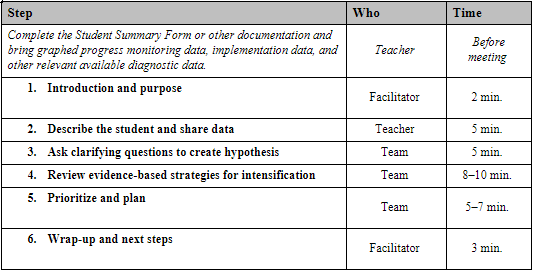 25
Meeting Opening: Introduction and Purpose
The role of the meeting facilitator:
Reviews the meeting purpose
Reviews the meeting process
Overview of agenda
Confirms roles and responsibilities
26
Referring Teacher Briefly Describes the Student and Shares Data
27
The Team Asks Clarifying Questions to Create the Hypothesis
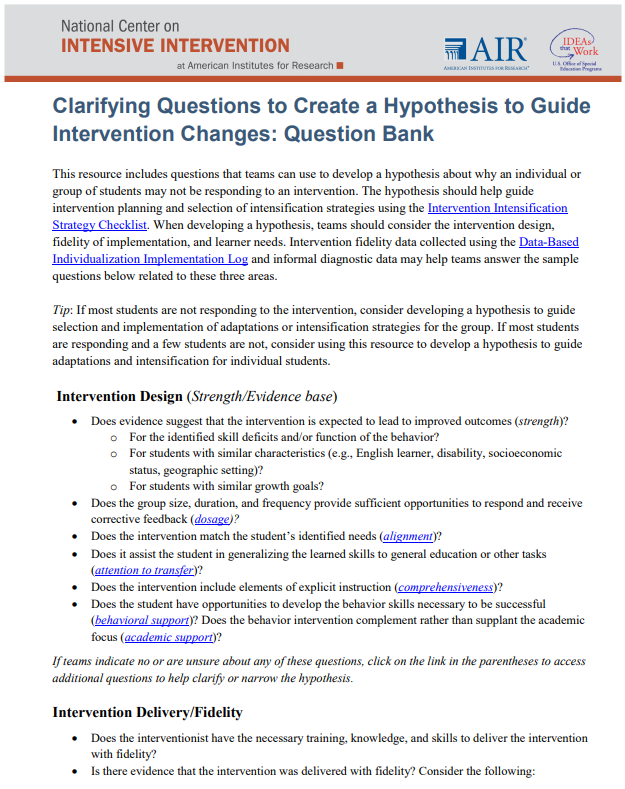 Consider questions related to 
intervention design,
intervention delivery/fidelity, and
learner needs and background.
28
[Speaker Notes: https://intensiveintervention.org/sites/default/files/Clarifying_Questions_Hypothesis_508.pdf]
Review Evidence-Based Strategies for Intensification
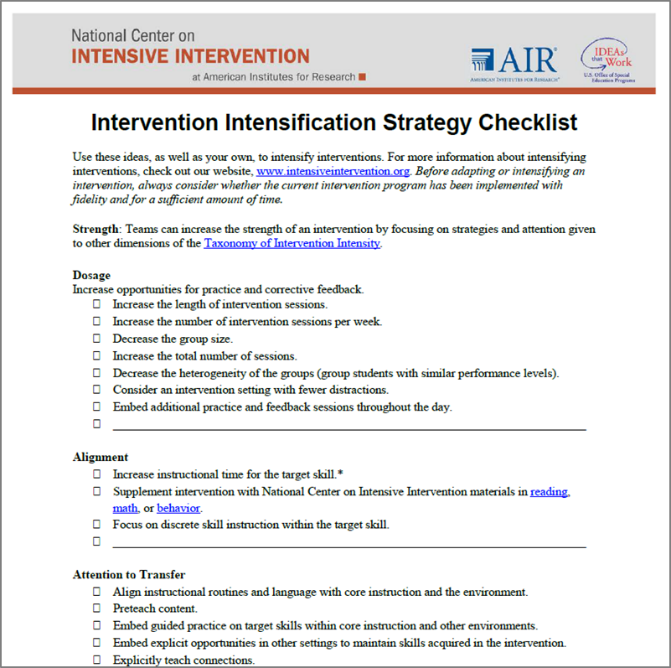 Use hypothesis to drive strategy selection.
Leverage the expertise of team members. 
Review the intervention intensification strategy checklist.
Focus on strategies that have an evidence base.
29
Prioritize and Plan
Example Rating Scale
1 = Will try right away 
2 = Will consider trying in the future 
3 = Have already attempted 
4 = Need to research further
30
Document Your Plan
The plan should include the following:
The person responsible for each step/aspect of the plan
A timeline for each part of the plan
A clearly defined goal and method for progress monitoring
Any other next steps needed
31
Wrap-Up and Next Steps
Establish a date and time for the follow-up meeting. Generally, teams should plan to check in two (behavior) to six weeks (academic) after the initial meeting. 
Ensure that a plan is in place for how and where the student’s plan will be documented and disseminated to teachers and team members. 
Confirm that a plan is in place to communicate the changes or the new plan with the parent(s). 
Check that all team members are clear on their next steps for implementing the plan.
32
Tools to Use During Meeting
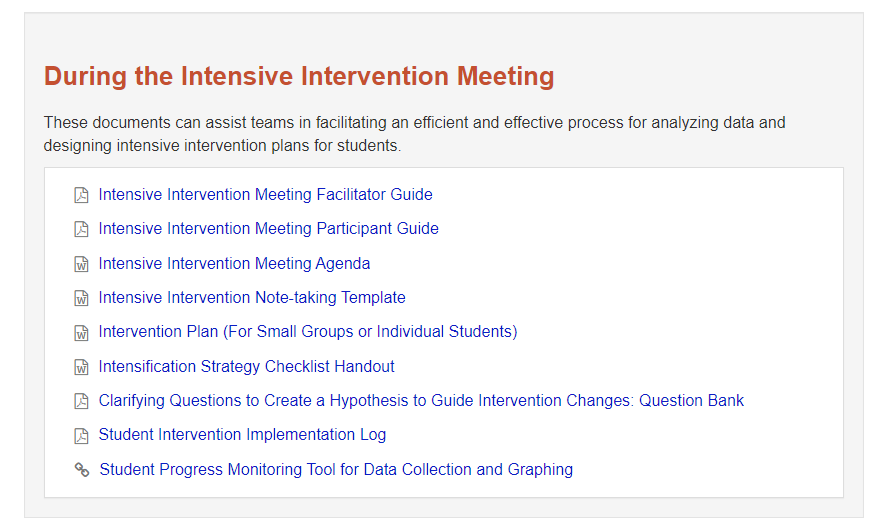 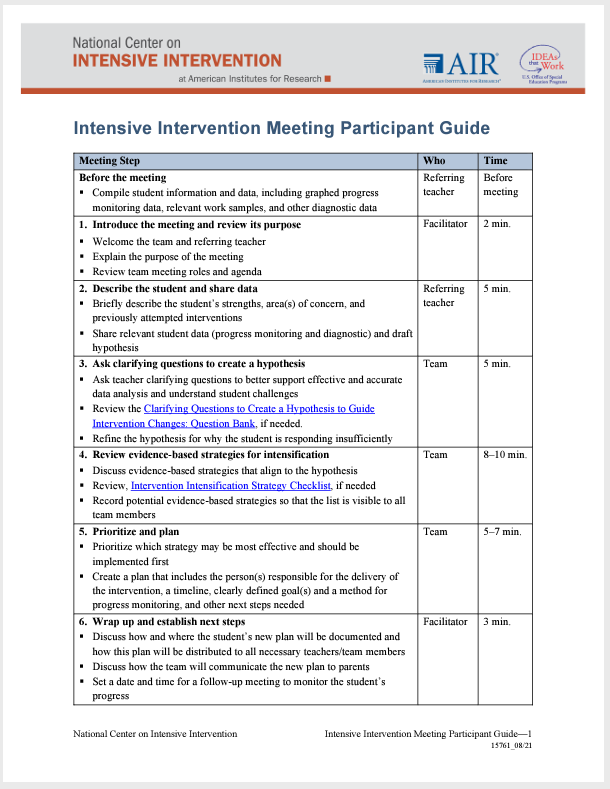 33
[Speaker Notes: https://intensiveintervention.org/implementation-intervention/data-teaming]
After the Meeting
34
Referring Teacher Briefly Describes the Student and Shares Data
35
Tips for Enhancing the Efficiency of Intensive Intervention Meetings
36
Establish Clear and Consistent Processes
Enhances familiarity with the meeting structure. 
Confirms that participants understand their roles and responsibilities.
Ensures participants are available for meetings. 
Creates clear documentation to support implementation.
37
Enforce Data-Driven Meetings
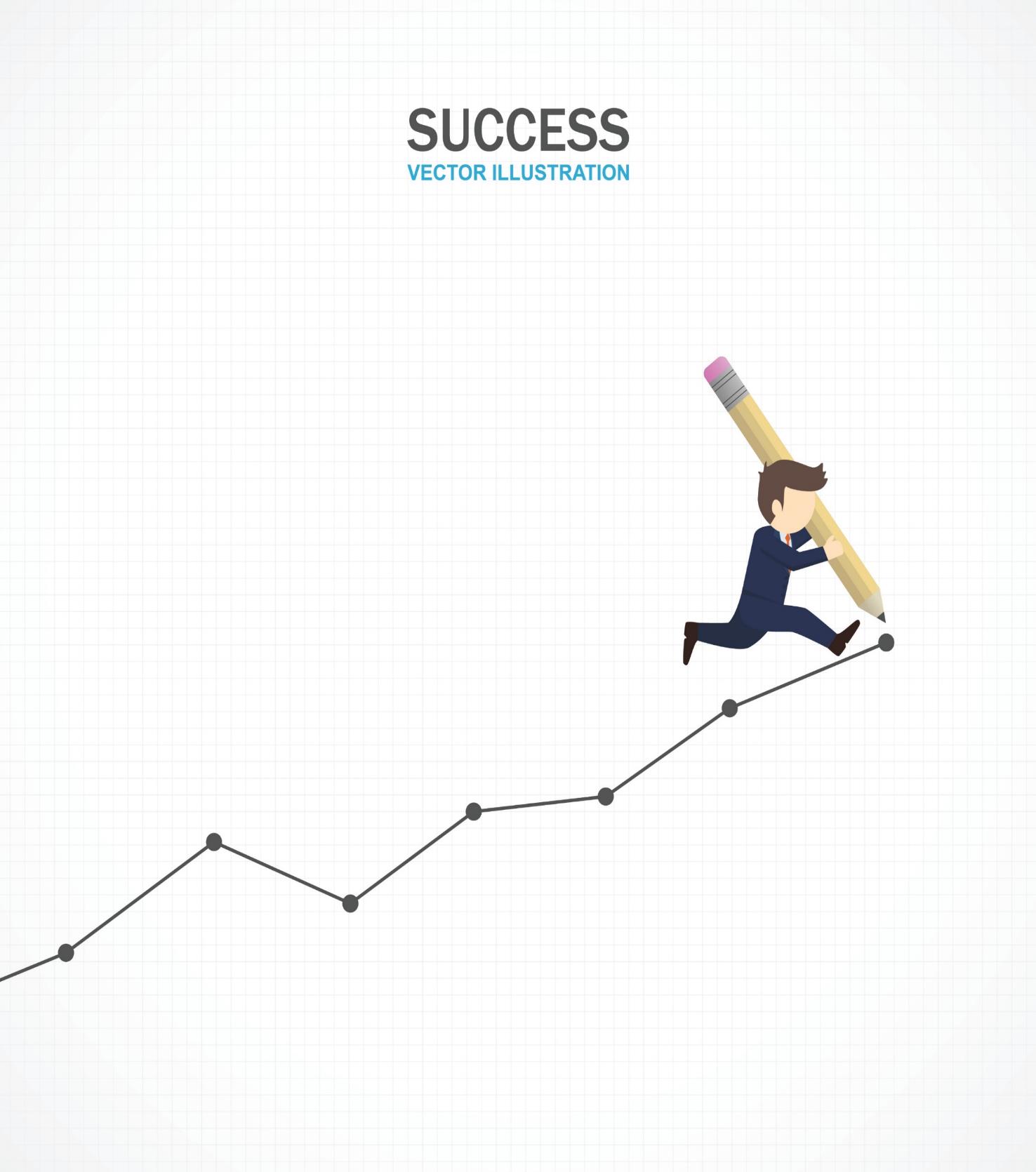 Collect and summarize data prior to the meeting.
Gather data sources for reference as needed.
Summarize information in a concise, thorough, objective, and accessible manner.
Gather information from others.
Share data summary with the team before the meeting.
If additional data or information are needed to move the plan forward, skip to planning for the collection of that information and reconvene once the information is available.
38
Focus Intensive Intervention Meetings
Provide time to celebrate student success.
Protect meeting times to focus on students who are nonresponsive to intervention.
Stick to suggested times and steps of the meeting.
39
Ensuring Ongoing Meetings Are Effective and Efficient
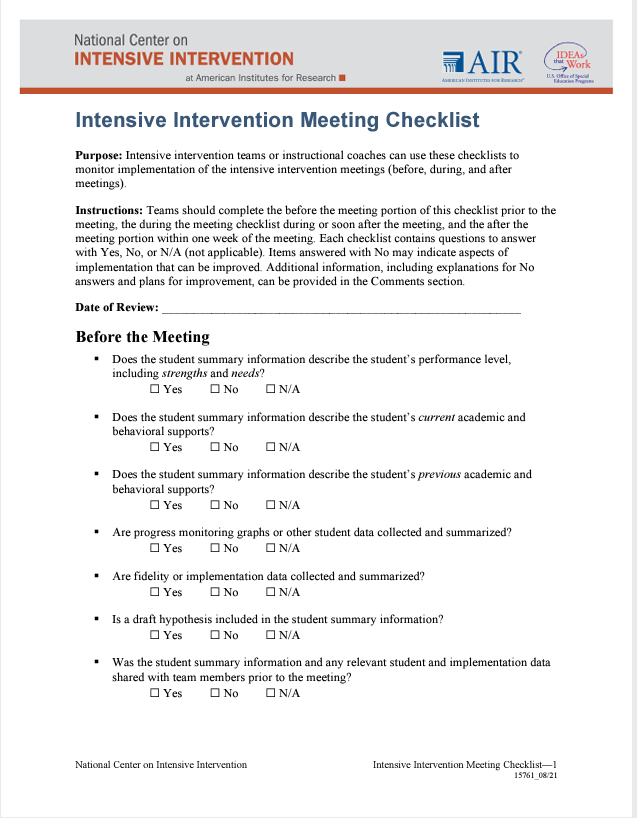 Ask team members for feedback.
Consider asking an outside observer to review the meeting structure. 
Consider conducting a self-assessment.
40
[Speaker Notes: https://intensiveintervention.org/sites/default/files/Intensive_Intervention_Meeting_Checklist.pdf]
Experience From the Field
Rhode Island Spotlight
41
BRIDGE RI Website
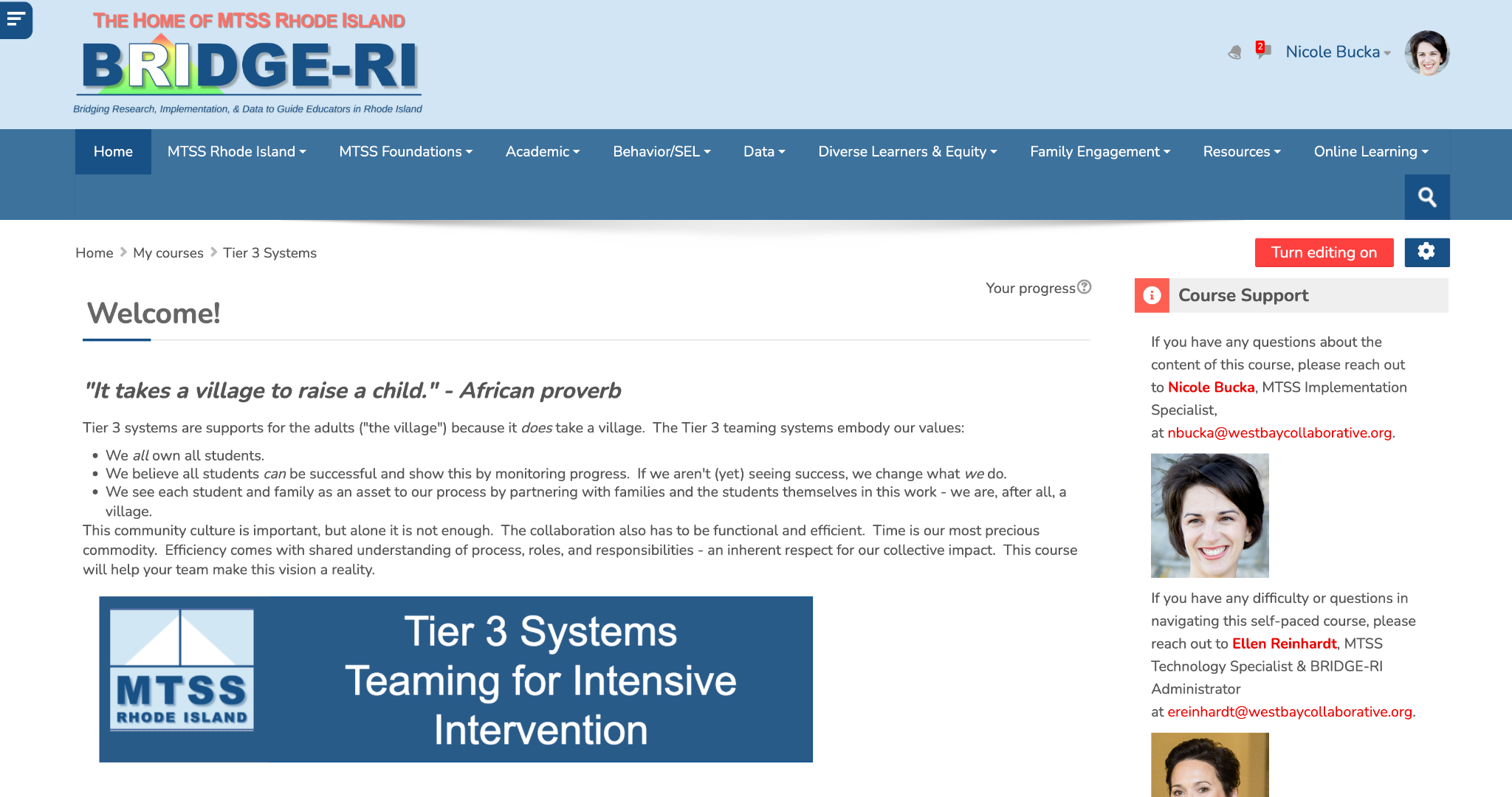 42
DBI Meeting Roles
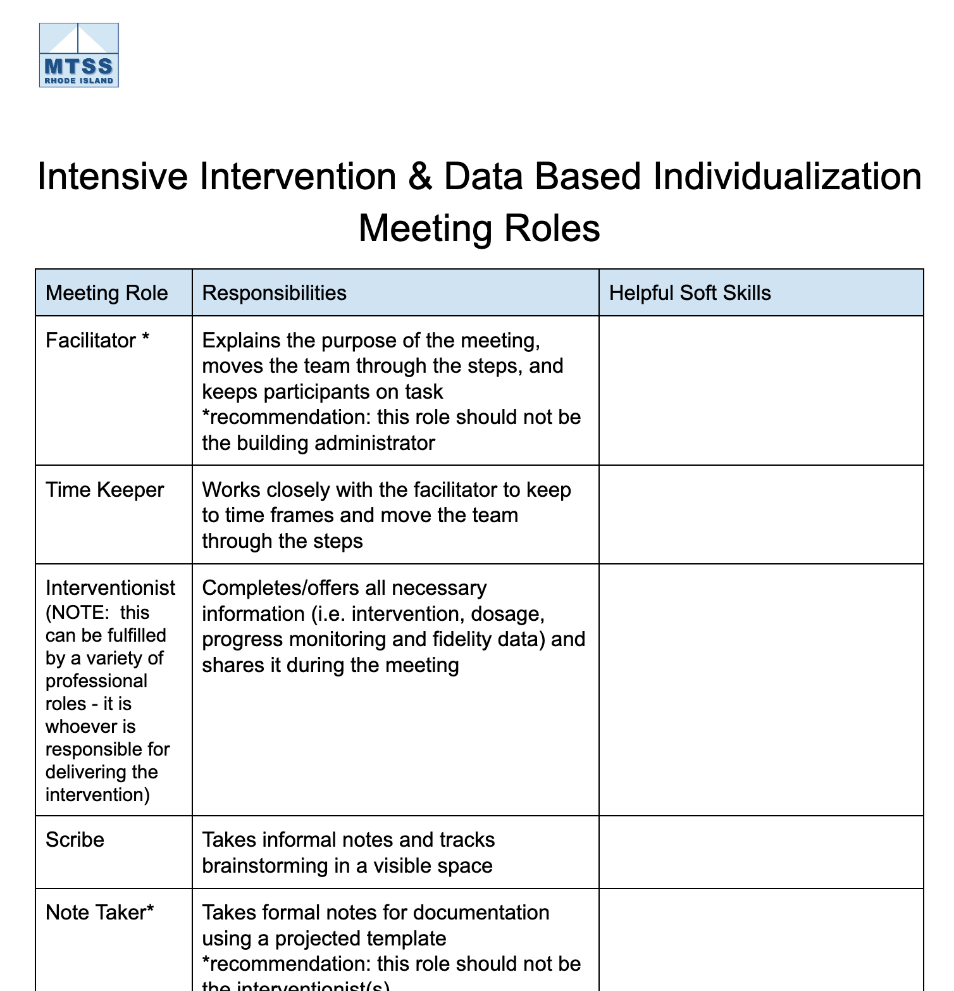 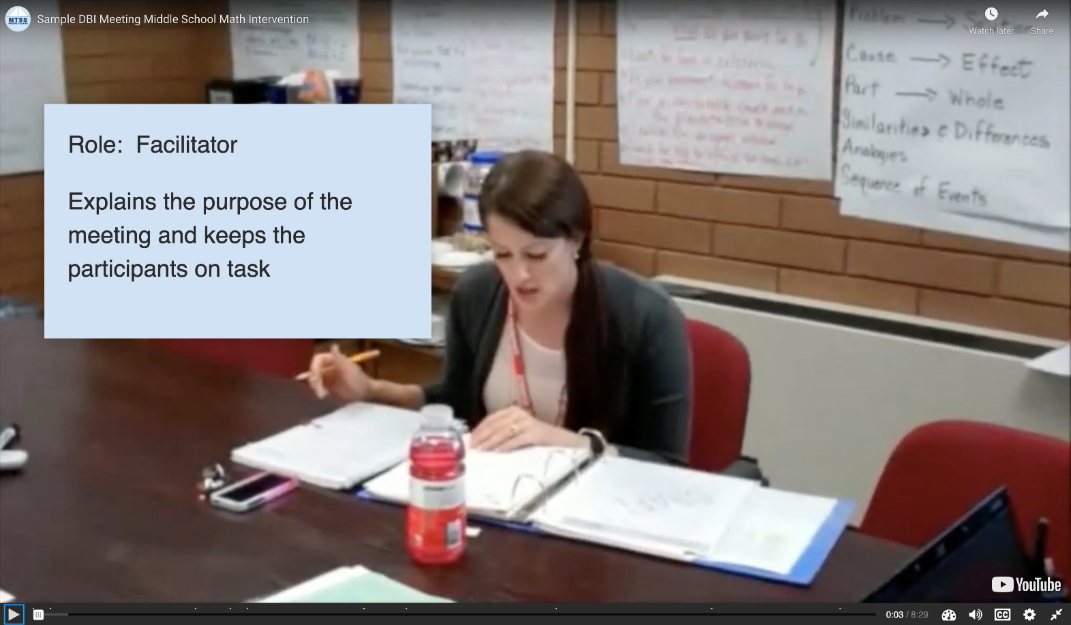 Rhode Island Systems of Support. (2022, August 18). Tier 3 systems teaming for intensive intervention. BRIDGE-RI. https://www.mtssri.org/
Meeting Tools
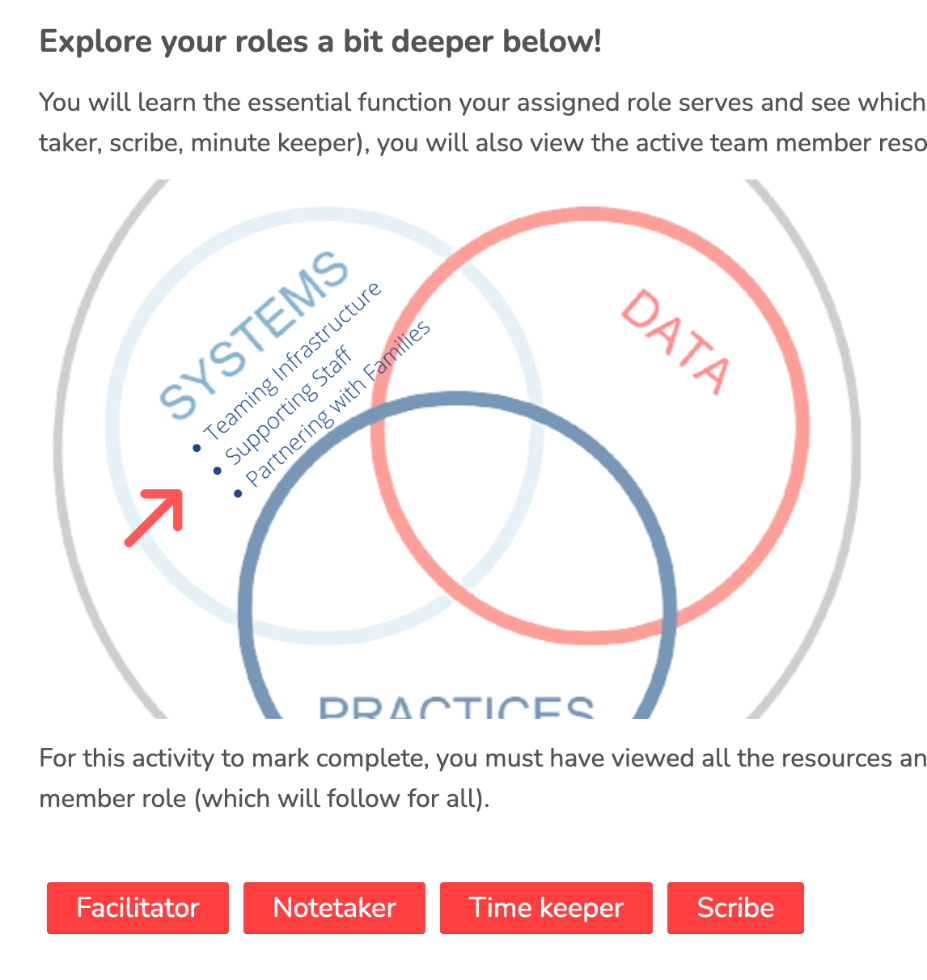 Rhode Island Systems of Support. (2022, August 18). Tier 3 Systems Teaming for Intensive Intervention. BRIDGE-RI. https://www.mtssri.org/
Professional and Meeting Roles
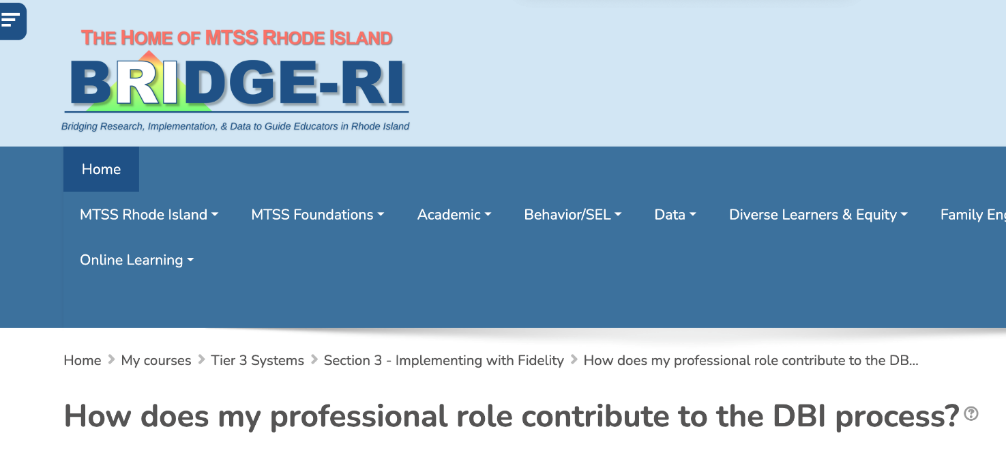 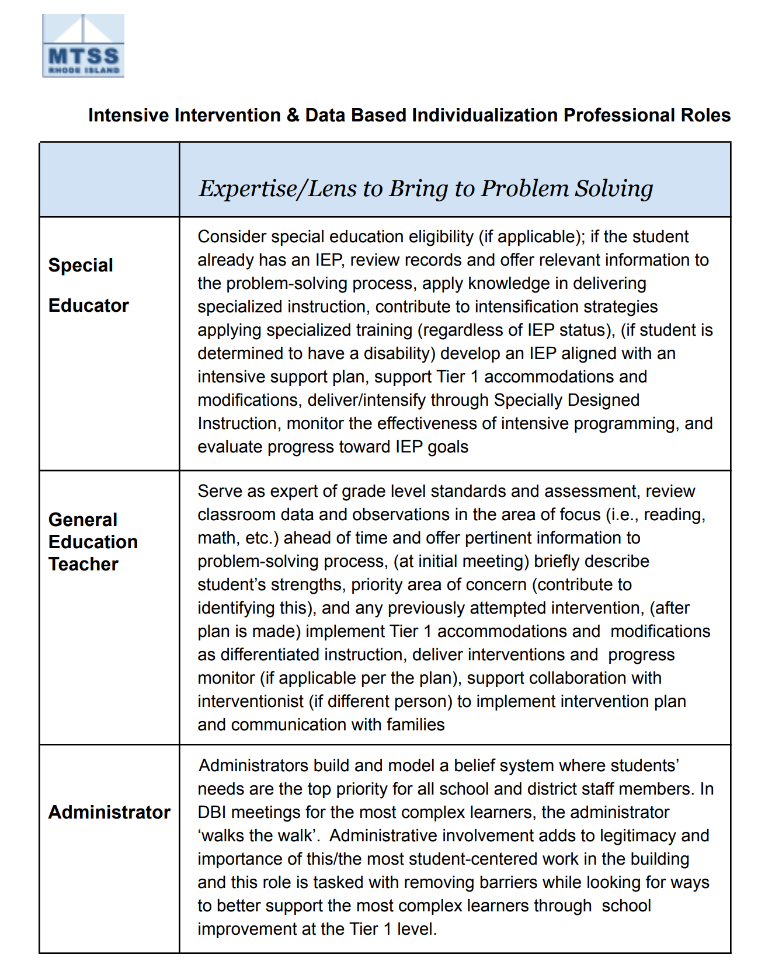 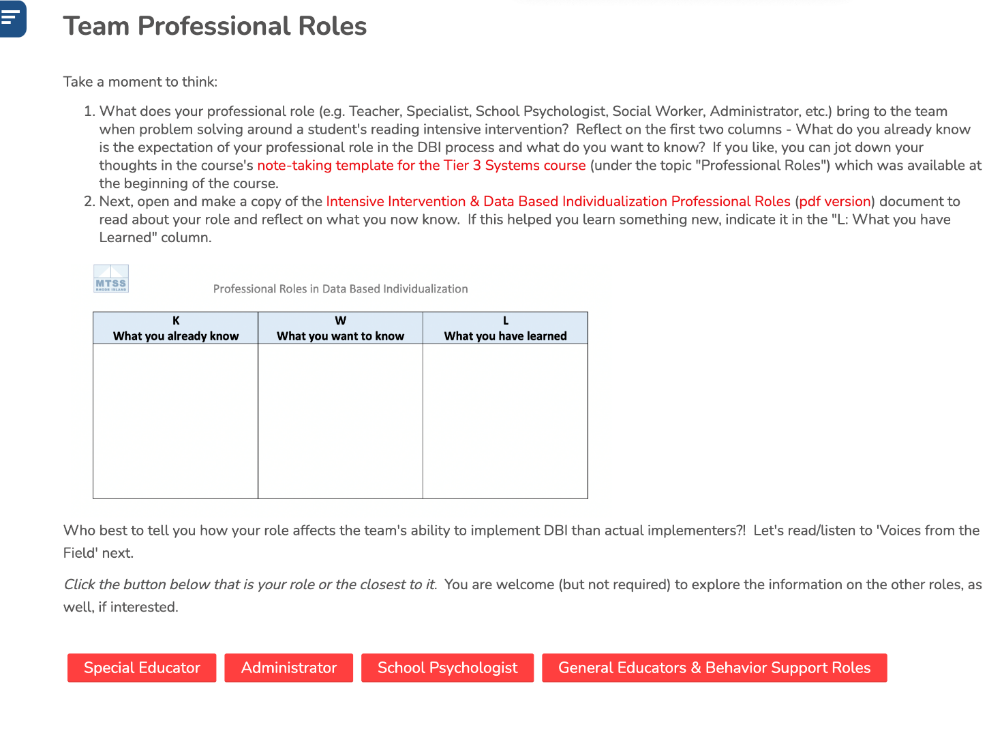 Rhode Island Systems of Support. (2022, August 18). Tier 3 systems teaming for intensive intervention. BRIDGE-RI. https://www.mtssri.org/
Improving Efficiency
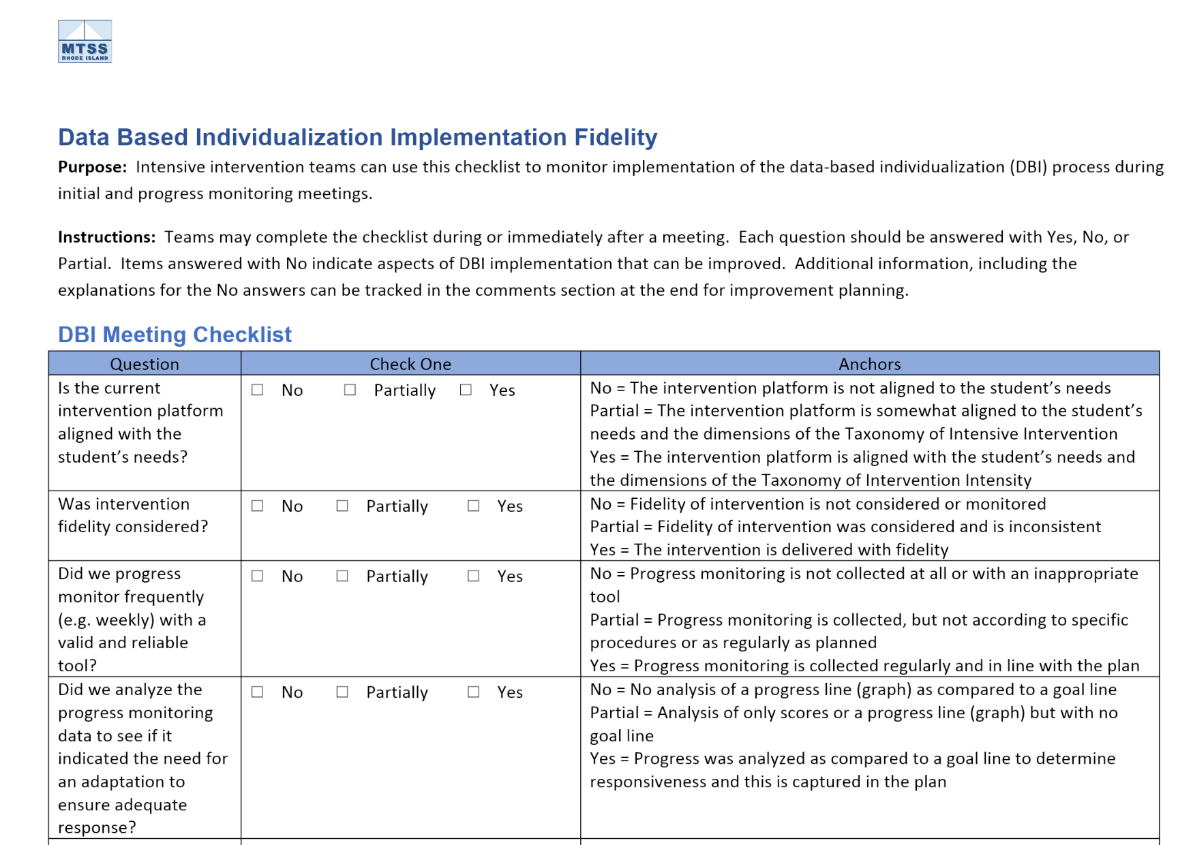 46
BRIDGE RI Course
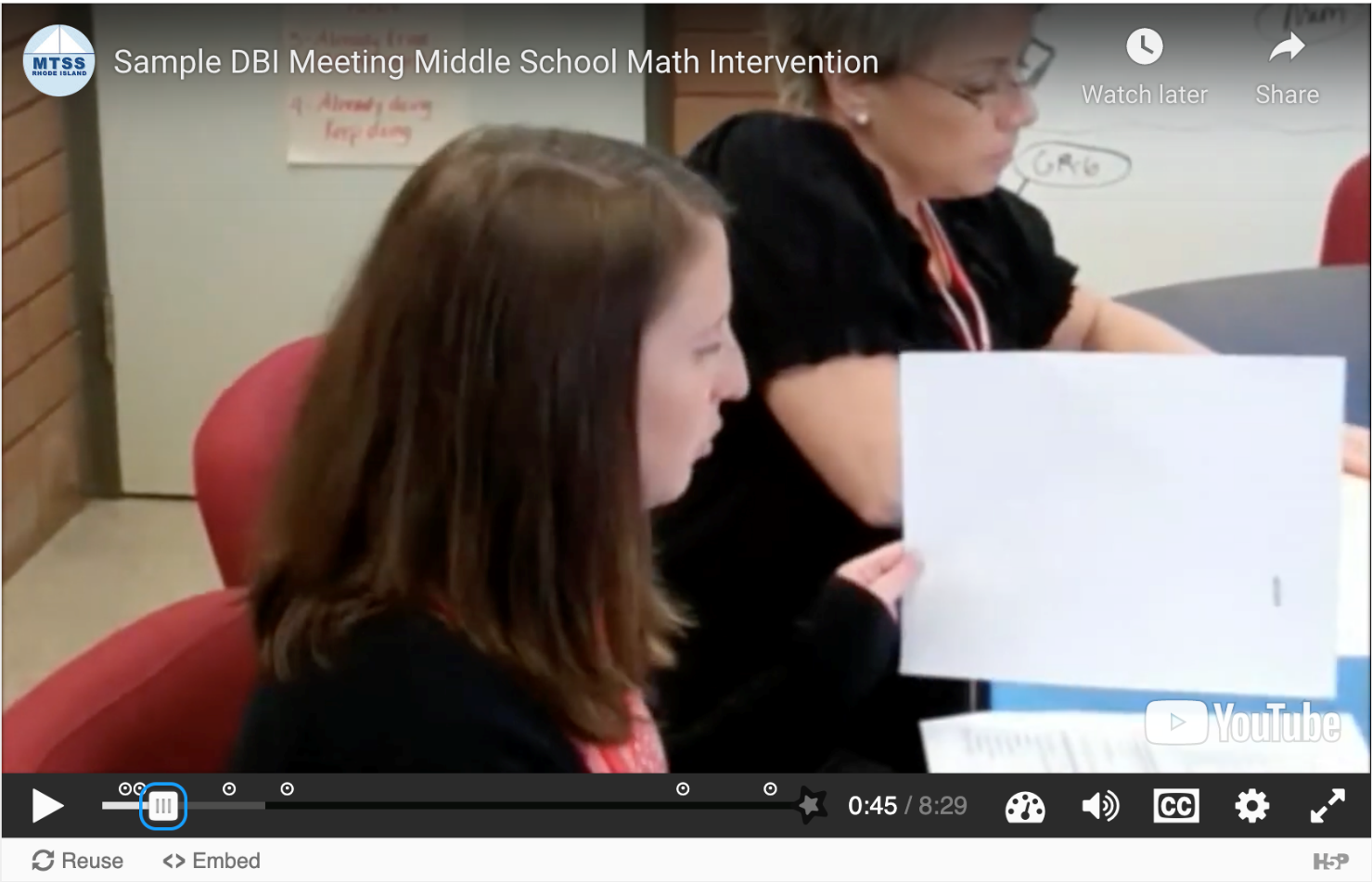 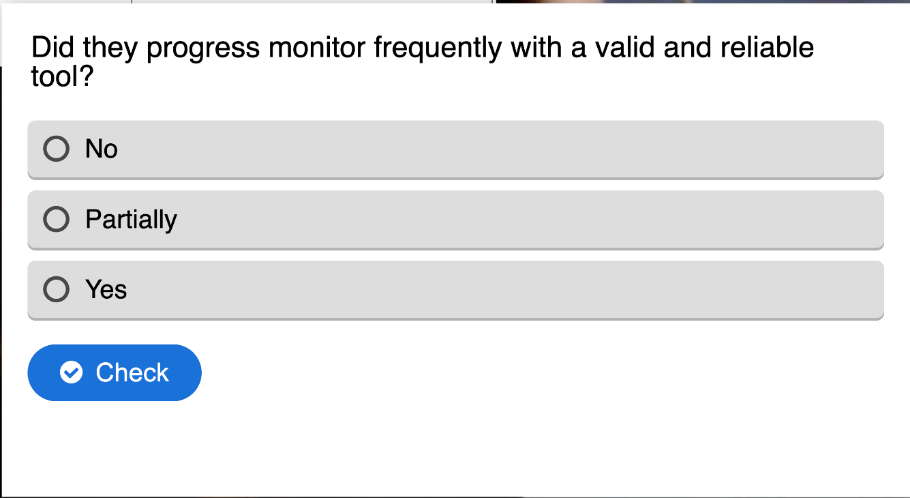 Rhode Island Systems of Support. (2022, August 18). Tier 3 systems teaming for intensive intervention. BRIDGE-RI. https://www.mtssri.org/
Family/Student as a Team Member
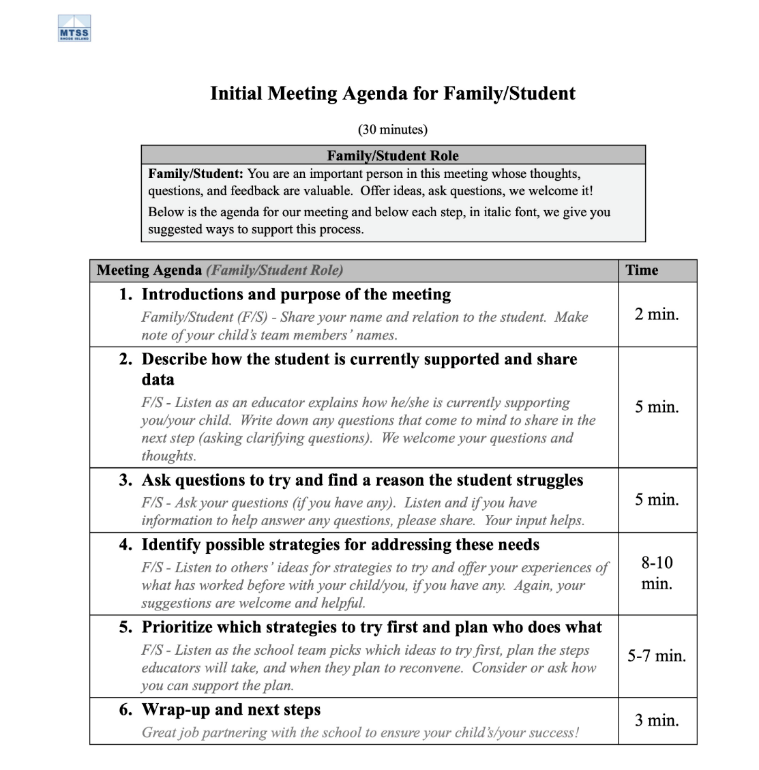 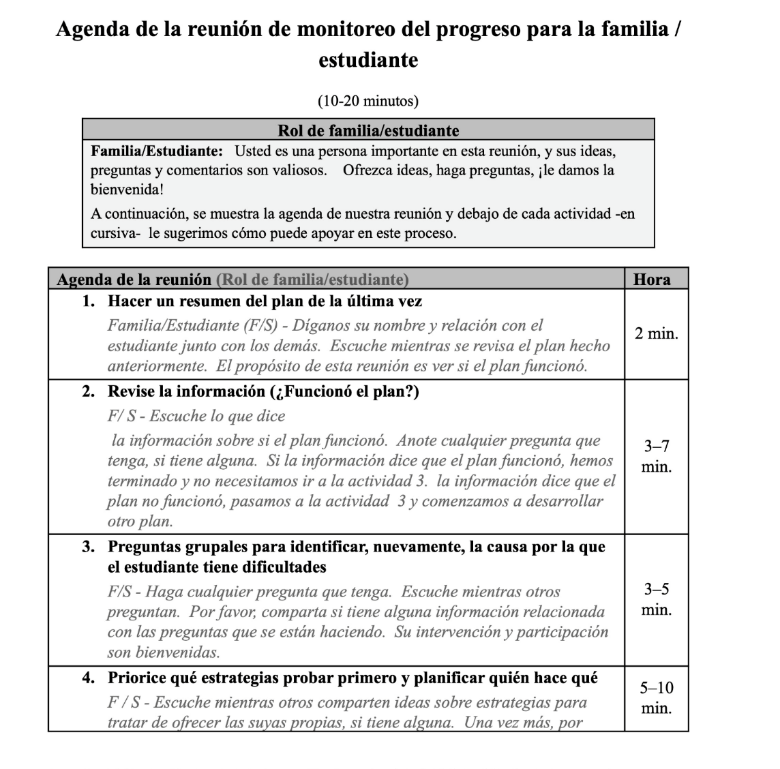 Rhode Island Systems of Support. (2022, August 18). Tier 3 systems teaming for intensive intervention. BRIDGE-RI. https://www.mtssri.org/
Parent Phone Call Template
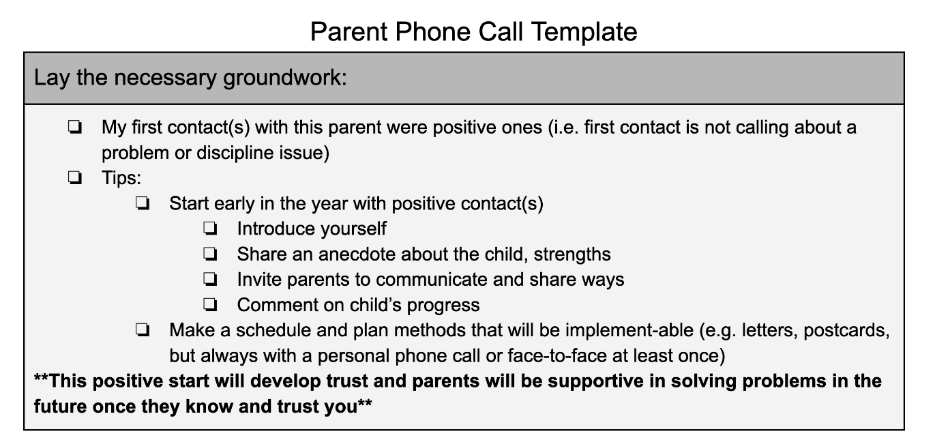 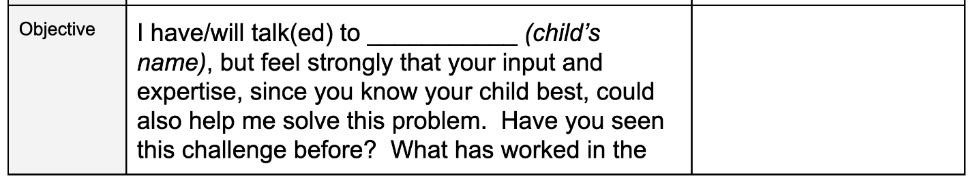 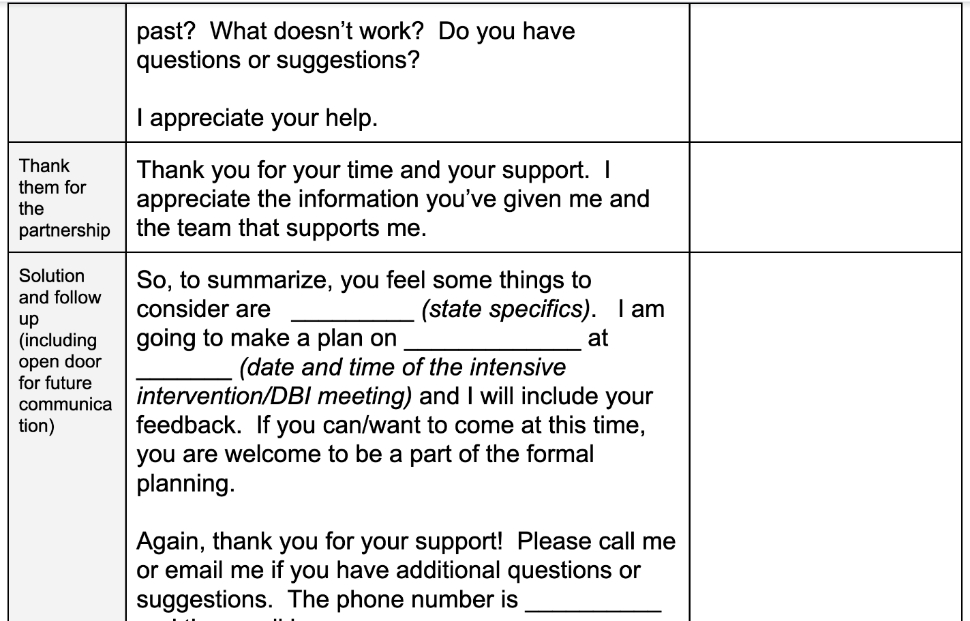 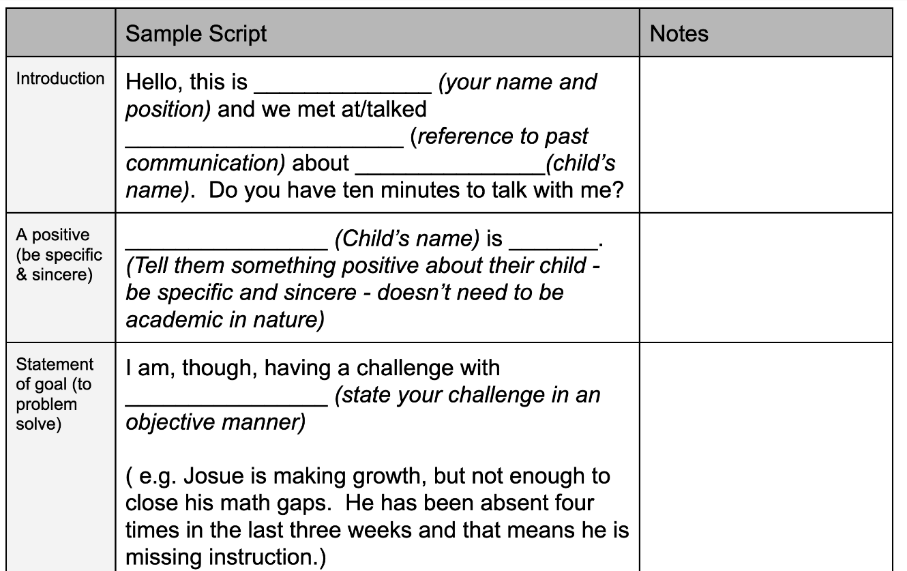 Rhode Island Systems of Support. (2022, August 18). Tier 3 systems teaming for intensive intervention. BRIDGE-RI. https://www.mtssri.org/
Questions and Answers
50
Tools to Support Data Meetings
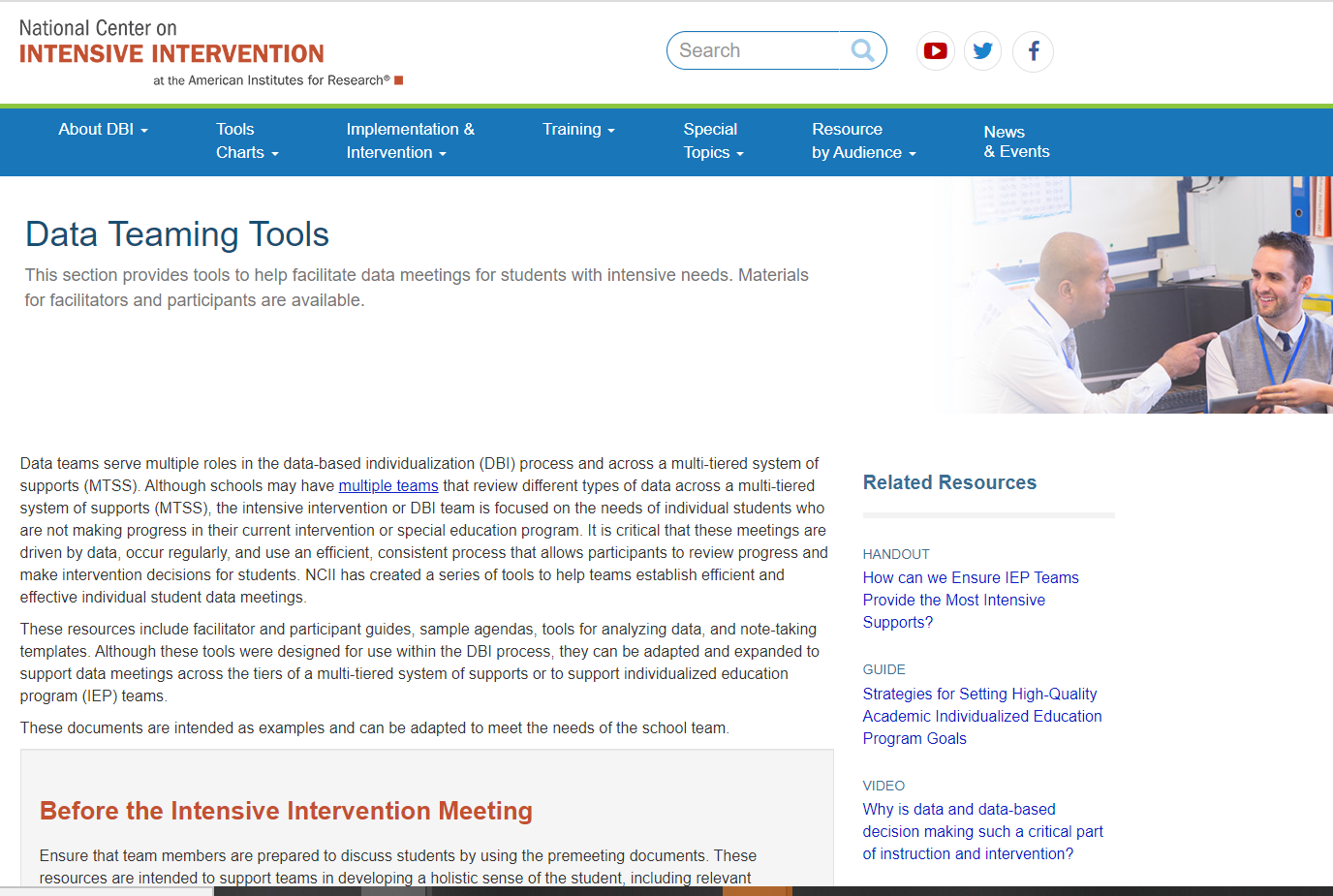 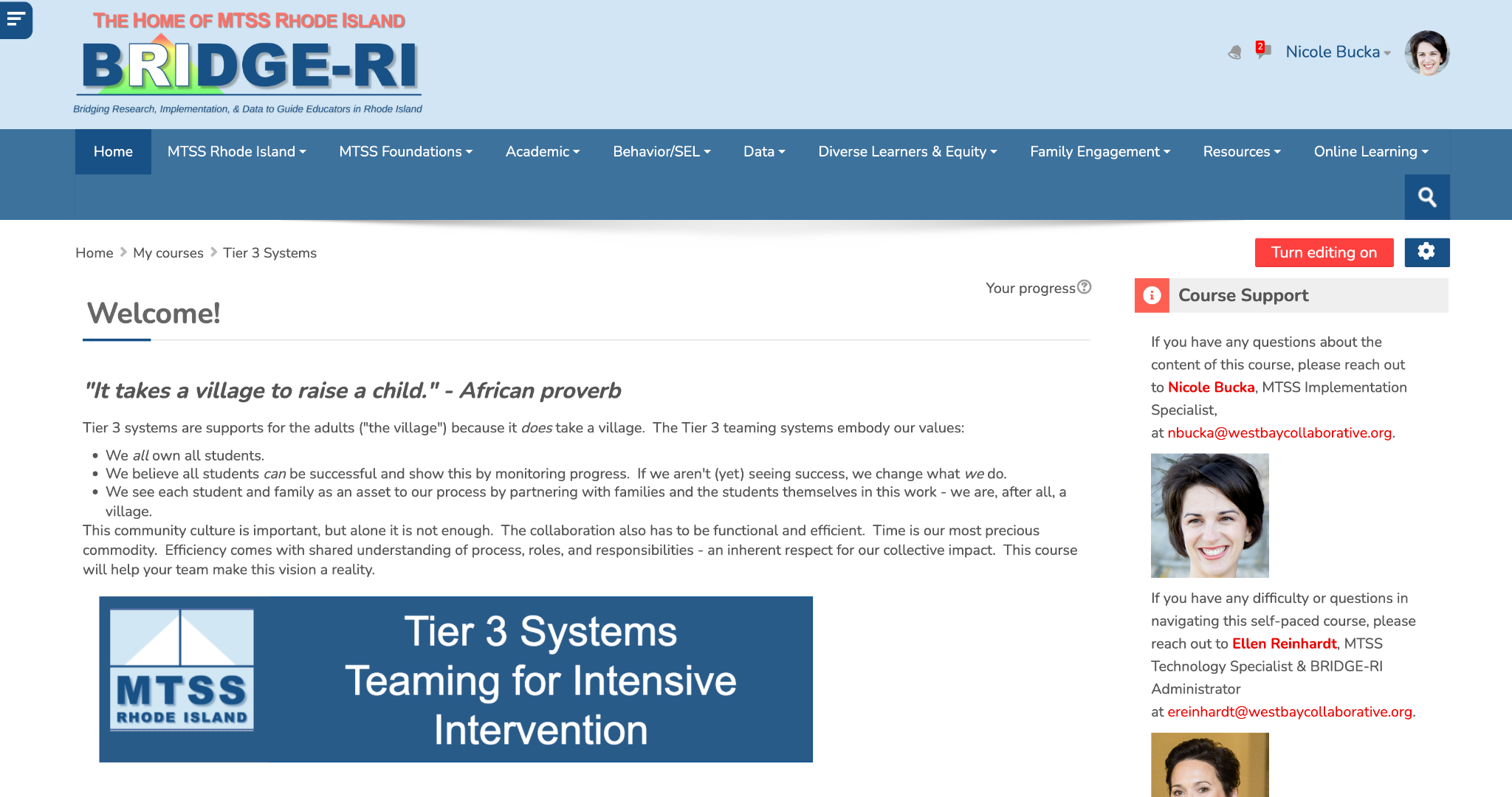 51
[Speaker Notes: https://intensiveintervention.org/implementation-intervention/data-teaming

https://www.mtssri.org/]
Teaming Module
52
[Speaker Notes: https://intensiveintervention.org/using-teaming-implement-dbi]
NCII Disclaimer
This presentation was produced under the U.S. Department of Education, Office of Special Education Programs, Award No. H326Q260001. Celia Rosenquist serves as the project officer. The views expressed herein do not necessarily represent the positions or policies of the U.S. Department of Education. No official endorsement by the U.S. Department of Education of any product, commodity, service, or enterprise mentioned in this resource is intended or should be inferred.
53
References
Gersten, R., Compton, D., Connor, C. M., Dimino, J., Santoro, L., Linan-Thompson, S., & Tilly, W. D. (2009). Assisting students struggling with reading: Response to Intervention and multi-tier intervention for reading in the primary grades. A practice guide (NCEE 2009-4045). National Center for Education Evaluation and Regional Assistance, Institute of Education Sciences, U.S. Department of Education. https://ies.ed.gov/ncee/wwc/PracticeGuide/3  
Kuchle, L. B., & Riley-Tillman, T. C. (2019). Integrating behavior and academics in intervention planning. In R. Z. Edmonds, A. G. Gandhi, & L. C. Danielson (Eds.), Essentials of intensive intervention (pp. 51–70). The Guilford Press. ​
National Center on Intensive Intervention. (2013). Data-based individualization: A framework for intensive intervention. American Institutes for Research. https://intensiveintervention.org/resource/data-based-individualization-framework-intensive-intervention
54
Thank you
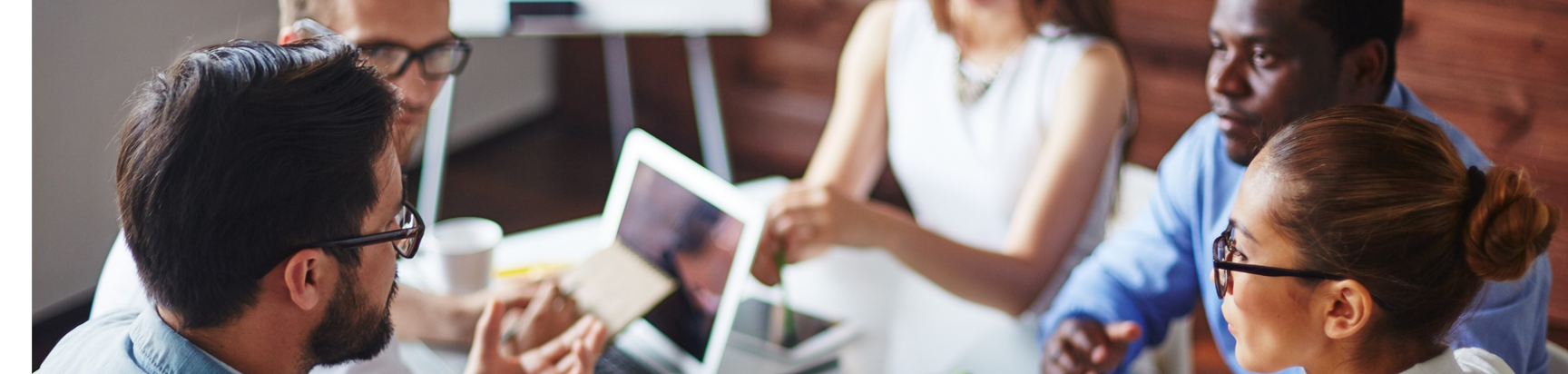 55